A survey of the Directed Steiner Tree problem 


Guy Kortsarz Rutgers University.
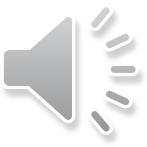 6
a
a
4
d
d
e
e
4
c
3
c
3
f
f
5
9
r
r
2
b
2
Directed Steiner Tree (DST)
Instance:   A digraph G = (V,E), a cost function c: E+, a root node r and a set D  V-r.
Objective: Find a subgraph H  G of minimum cost connecting all nodes of D to r.
Motivation: Asymmetric connectivity cost.
D = {a, c, e}
2
Preliminaries: Zelikovsky’s height reduction
Zelikovsky showed how to reduce the height to  1/ paying (1/)n  in the ratio 

Thus we can reduce the height to a constant: 1/
This reduces the Directed Steiner problem to the Shallow Light Tree problem.
We are given an a directed graph G(V,E,r,h)
The vertex r is a root and h is a height bound.
All the edges are directed away from the root.

The goal is to to find the Minimum Steiner  Tree among all trees of height at most h.
The Recursive Greedy Algorithm
Zelikovsky invented a slightly more complex variant of the Recursive Greedy and claimed the result only for DAG’s 

The standard Recursive Greedy  algorithm used today is due to  K and Peleg.
K. Peleg  Recursive Greedy in the context of Shallow-Light trees.
r
cp
ck
c1
sp
s1
sk
tk
t1
tp
Density, a definition: The cost of the subtree including ci over ti
r
cp
ck
c1
sp
s1
sk
tk
t1
tp
K. Peleg: A trivial observation
One of the trees rooted by some sk
has no worse density than the optimum tree. Including the cost ck
of the edge entering the child. 
We should recurse on this child with the correct number of terminals and with h-1
The recursive greedy algorithm of K. Peleg
Guess the child SK with better density
Guest the number tK  of terminals that belong to the tree of SK
Run recursively the algorithm with all choices of SK tK   and with h-1.
Add to the solution the tree with best density among all trees and iterate.
The K Peleg analysis
The analysis of K. Peleg gives n  ratio for every  and gives O(log n) ratio in case the height is a universal constant.

The result implies the same ratios for Directed Steiner Tree and the analysis is similar.  But since we did not know the height reduction back then, and the  K. Peleg analysis also sub optimal, the approximation for DST is due to Charikar et al.
The main claim of Charikar et al
Claim: the tree returned will have density h times the density of the optimum algorithm

By standard Set Cover argument the ratio resulting is O(log t)1/1/ n

The first 1/ is due to the h factor.

The second due to Zelikovsky’s hight reduction.
The running time roughly  n1/
Since the ratio is O(log t)(1/2)n setting =1/log t we get an O(log3t) in quasi poly time.

At the time we thought that this may indicate that there is a polynomial time, polylog ratio for Directed Steiner Tree.

Warning. Chekuri and Pal: Under the ETH, PQuasi(P)
What is the dificulty?
If at each level we approximate the cost by a constant c, we loose ch in the ratio
This “does not matter” since we use height 1/ and thus the above is constant. But the Charikar et al analysis is much better and very elegant.
The analysis
Let sk be the correct child
r
ck
sk
tk
The analysis: by induction
Say that we run the algorithm with sk  and tk

Consider the first moment we cover tk/h   terminals.
The density: almost the optimal one
Note that until tk/h terminals are covered the number of terminals is still 
(1-1/h) tk = (h-1)/h tk
Therefore the density is at most 
 h/(h-1) times the optimum destiny.
By induction we will get a tree with density at most h times the optimum.
Special cases of DST
The Set Cover problem: choose a minimum cost vertices of Y so that each vertex in X has degree at least 1
X
Y
c=8
c=4
c=5
c=7
c=9
Special cases of DST
The Set Cover problem: choose a minimum cost vertices of Y so that each vertex in X has degree at least 1
X
Y
c=4
c=5
Special cases of DST
X
0
4
9
8
5
8
r
The Group Steiner Problem
We are given an undirected graph G(V,E,r) with costs on the edges and a collection of groups {Ui } so that Ui  V
Required: A tree of minimum cost rooted at r that contains at least one vertex of every Ui
Y
P
Z
X
Q
p
z
q
x
y
Why we get  Group Steiner
To reach the vertex of a group  you need to reach one of it members

It does not work in the undirected case as it causes shortcuts.

It is easy to see that GS is more general than Set Cover.
The Group Steiner Problem on trees
Set  Cover and the sets are leaves of a tree
3
3
2
10
1
1
1
1
1
1
1
Choosing a Set Cover of size 5 is better than choosing a Set Cover of size 1.
3
3
2
1
1
1
1
1
Approximating GS
A paper by FRT can reduce any metric into a random tree so that distances do not shrink and can increase by O(log n).
Garg Konjevod and Ravi reduced the problem to a tree as a first step.
The algorithm of GKR on trees
Set capacities ce  on  edges

The capacities should allow a flow of 1 from all the terminals of  gi to r

Edges are rounded w.p   xe/xp(e)  probability 
   which gives telescopic multiplication

An edge e connects to the root  w.p xe
Expected cost optf =xece
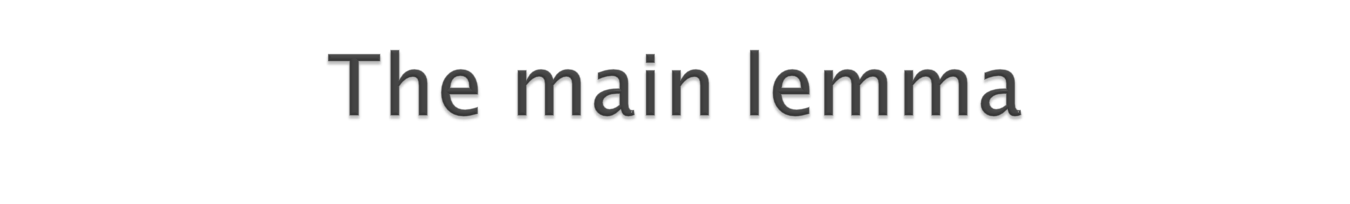 Every group is covered w.p at least 1/O(log N)

Thus O(log N*log k) rounds suffice to cover all groups with high probability.

Which gives a ratio of O(log N*log k) 

For general graphs O(log N*log k*log n) because the FRT gives log n loss.
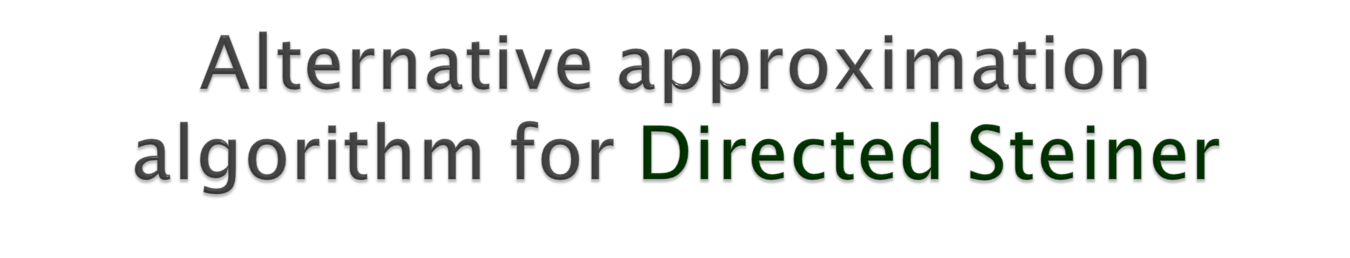 Create a graph H in which each path from the root r  to some u of length at most 1/ , is a node.
There is a directed edge from  p’ to p if p extends p’ by one edge.
By the theorem of Zelikovsky, a solution of cost at most O(n 1/ )opt is embedded in H.
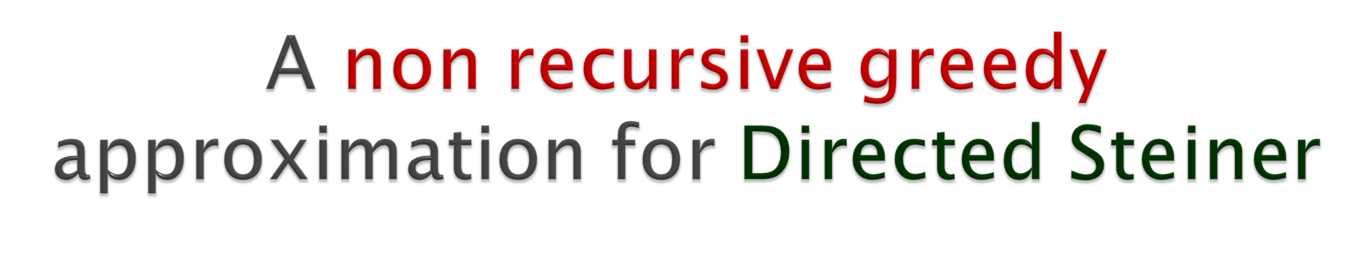 For every terminal t, make a group Ht of all paths of length at most 1/ that start at r and end at t . This creates a tree.
This reduces the problem to Group Steiner on trees: Connect at least one terminal of Ht by a path from r, for every t.
Problem: bad space complexity.
Integrality gap for GS
Halperin, K, Krauthgamer, Srinivasan,Wang
g1,g2
g3,g4
g1,g3,g2
g2,g4
g1,g3
g4
g1,g2
g2
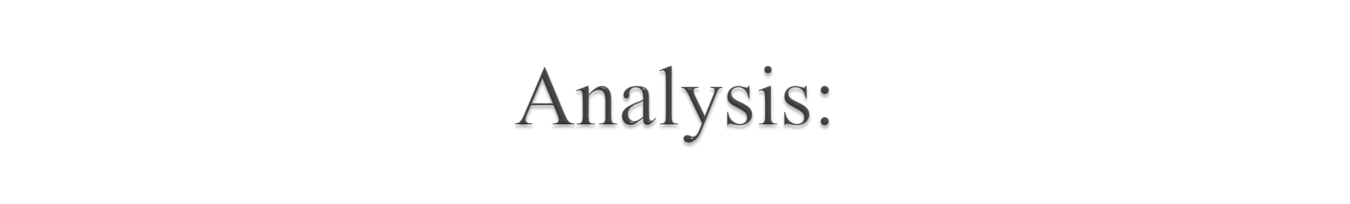 The costs need to decrease by constant factor [HST]
The fractional value is the same at every level
Thus, if the height is H then the fractional is O(H)
The integral H2  log k  (k is # groups)
(log k)2 gap as H=log k 


Remark: we showed O(log k)2  for HST GS.
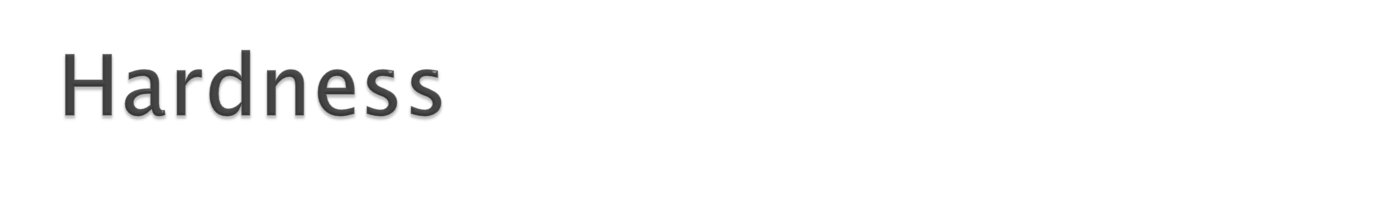 Halperin, Krauthgamer: Ω(log 2- n)  hardness for GS on trees hence for DST

Chekuri K, Even : O(log 2 n)/loglog(n)) ratio in quasi polynomial time for GS on trees.

Chekuri Pal: Gave better  than O(log2n) ratio in sub exp time. The algorithm of HK must be QP.

Under ETH,  PQuasi(P).

No polylog for Directed Steiner in poly time?
Generalizations of the DST problem
Find a graph with k edge disjoint paths from r to every terminal, of minimum cost.
Roughly the same results as k=1 holds for k=2.
This is due to Grandoni and Laekhanukit
Main property used
There exists two Directed Steiner trees so that the paths from every terminal t to the two roots r1 and r2 are vertex disjoint
The trees are not vertex/edge disjoint.
Then LP and GS techniques are used. But for k=3 it does not work.
a
a
6
6
4
4
d
d
g
g
c
c
4
4
3
3
f
f
5
5
9
9
b
b
2
2
e
e
2
2
Generalization: Directed Steiner Forest (DSF)
Instance:   A digraph G = (V,E), a cost function c: E+, 
                   and a set D  S  T of ordered node pairs of V.
Objective: Find a subgraph H  G of minimum cost containing an s-t path for every (s,t)  D.
3
D = {(c, e), (d, b), (b, g)}
DSF
35
Problems Summary
k-Versions
All problems above also have a k version.
The k version is never easier than the normal version, often it is significantly more difficult.
Example:
SF has a 2 approximation.
k-SF has only O(min{k1/2, n1/2}) approximation.
DSF and k-DSF admit almost the same ratio.
36
New technique invented by Chekuri
Hajiaghayi, K, and Salavatipour. 
Say that we have a Steiner forest instance
with costs and (different) lengths on edges  
and  the goal is to minimize the total sum
of costs plus the sum of distances between
pairs.Then: There are trees, all of whose
path go via the same v that have good
density. A way to find such  trees was given 
by the paper above and a paper by Chekuri
Even et al.
Feldman, K, Nutov: O(n4/5)
If many of the paths have at least n3/5 edges,  by averaging, there is a good junction tree. We use the Chekuri Even et al paper to find a good solution. Hence we may assume short paths. If there are many vertices on short paths between pairs, we use the
probabilistic method  to connect
these pairs.
Two consecutive  layers in a BFS are small
In the last step we manage a flow of ¼  with all paths having length at most n2/3
t
s
s
t
LP flow at least
A n2/5 tn2/5 vertices in every layer
A large xe
Between these  two layers there is at most n4/5 edges.
Let xe  be the largest capacity. Thus via every edge at most xe  flow units pass from s to t. 
The total flow between s and t is at least ¼.
Therefore n4/5* xe≥ ¼
Therefore there is an edge of value about 1/4n4/5 . Take the edge and iterate.
Ratio as a function of the number k of pairs that you want to cover, given that there are p pairs such that k<p

Chekuri et al gave a sqrt{p} ratio for the special case k=p with the use of exponential LP.

Charikar et al in their classic paper gave k2/3 ratio
This was improved in 2009 by Feldman Kortsarz and Nutov.
Feldman, K, Nutov improved the k2/3 to k1/2+  for every constant .
The relation between the undirected
and directed  versions is remarkable.

The undirected version is Dense K-Subgraph hard, and admits a sqrt{k} ratio. The best for the undirected case is sqrt{k}. For the directed  k1/2+ (!!)
The technique for the k1/2+ ratio

A combinatorial reduction from the DSF
problem to the DST problem loosing sqrt{k}
in the ratio

Using a junction-tree lemma that I suggest
those who work on this field, should know.

Then we use the classic recursive greedy
algorithm for DST, adding k to the ratio.
What ratio can we get for DST given
Some running times? What is the best
ratio for Quasi(P) time?

This was recently solved by Grandoni
Laekhanukit and  Li 

The best ratio posible is
O(log2t/loglog t)
Under the ETH and the PGC it’s tight.
What is the ETH? 

This is the assumption that
the SAT problem can’t be 
solved in time 2o(n)  with n the
number of variables.
The Projection Game
Conjecture is related to the
PCP and is complex to state.
An orthogonal question

What time is required in order
to give an approximation rat
(1-)ln n for Set Cover ?
M.Cygan et al gave an exp(n)
running time algorithm. 
Cygan, K, Laekhanukit studied
that.
A paper of M. Cygan,  K,  Laekhanukit
gave a matching lower bound.

We prove that the time required to get
(1-) ln n ratio is  exp(n).  It cant be
exp(o(n))

This is proved under the ETH and
PGC.  Based on a smart paper
by Dana Moskovitz.
Let us see how we prove that
a better ratio than ln n/2 requires
exp(sqrt{n}) time.
This is achieved by getting a
Set Cover of size N=n2. The gap
we get between a yes and a no
instance is ln n.
We now show what is the ratio
plus running time in terms of N.
What does it mean?

Since the new size is N=n2 if there is an
algorithm with approximation better than 
ln N/2=ln n  in time  exp(o(sqrt{N})) this
implies that we can tell between a yes and no
instance of SAT in time exp(o(n))
contradicting the ETH. This precludes a
better than ln n/2 approximation for the
problem in time exp(o(sqrt{n})). And equals
the time required for such a ratio as proved
by Cygan et al.
What about the DST problem?

We do not have a matching lower and upper
bound, but close.

We can approximate the DSF problem within
(1-)ln n ratio in time exp(nlog n) versus the
lower bound of exp(n) that follows from the
lower bound for  Set Cover. But the running
times are “almost” tight.
The paper by Chekuri and Pal 

The problem:  given a edge
weighted directed graph G(V,E)
and a pair of vertices s and t find
a walk P between s and t
with bounded cost  and
maximize f(P), for a submodular
function f.
The authors give a polylog  ratio
for various problems along those
Lines.
Neighborhood TSP (you do not
need to visit the vertex but you
have to hit a Sphere around the
vertex). The technique used is the
Recursive Greedy. The time is
quasi-polynomial. Very general.
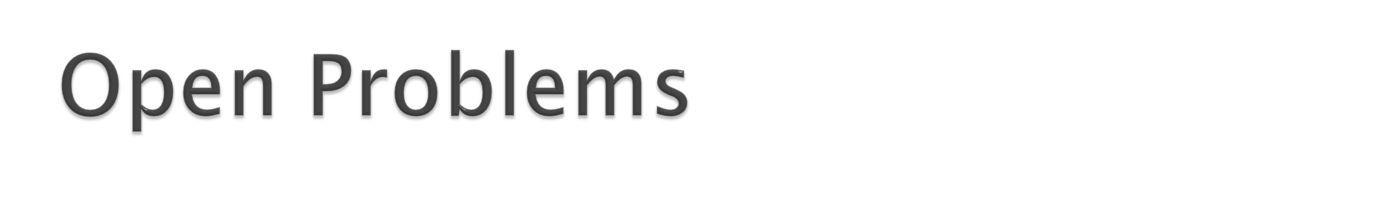 Is there a polylog ratio algorithm for GS on graphs without tree embedding?
Is there an O(log 2 n) ratio for GS on graphs?
Is there an O(log 2 n/loglog n) ratio for GS on trees? The integrality gap must have degrees   log n which means height log n/loglog n.
Group Steiner with vertex costs?
Prove under ETH that Directed Steiner Tree has no polynomial time, polylog ratio approximation.
The best ratio for the DSF?